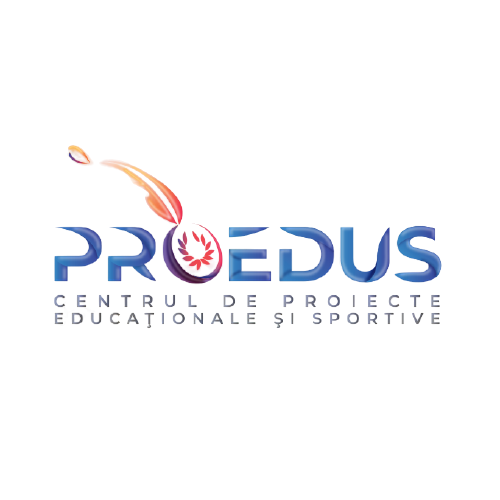 Tabere Tematice la Vama Veche
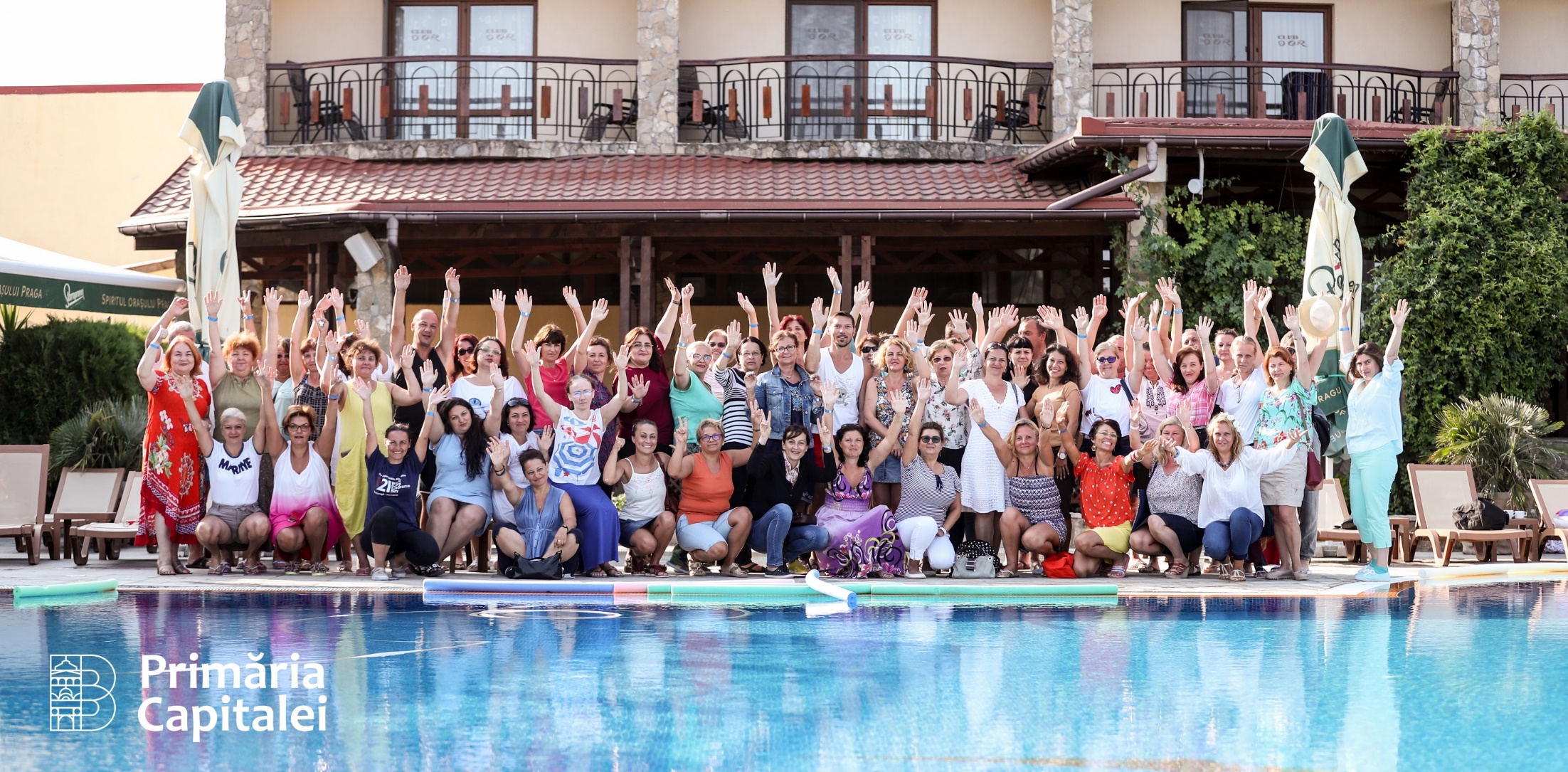 Date generale – Tabere Tematice la Vama Veche
2016
2019
PROEDUS
Descriere
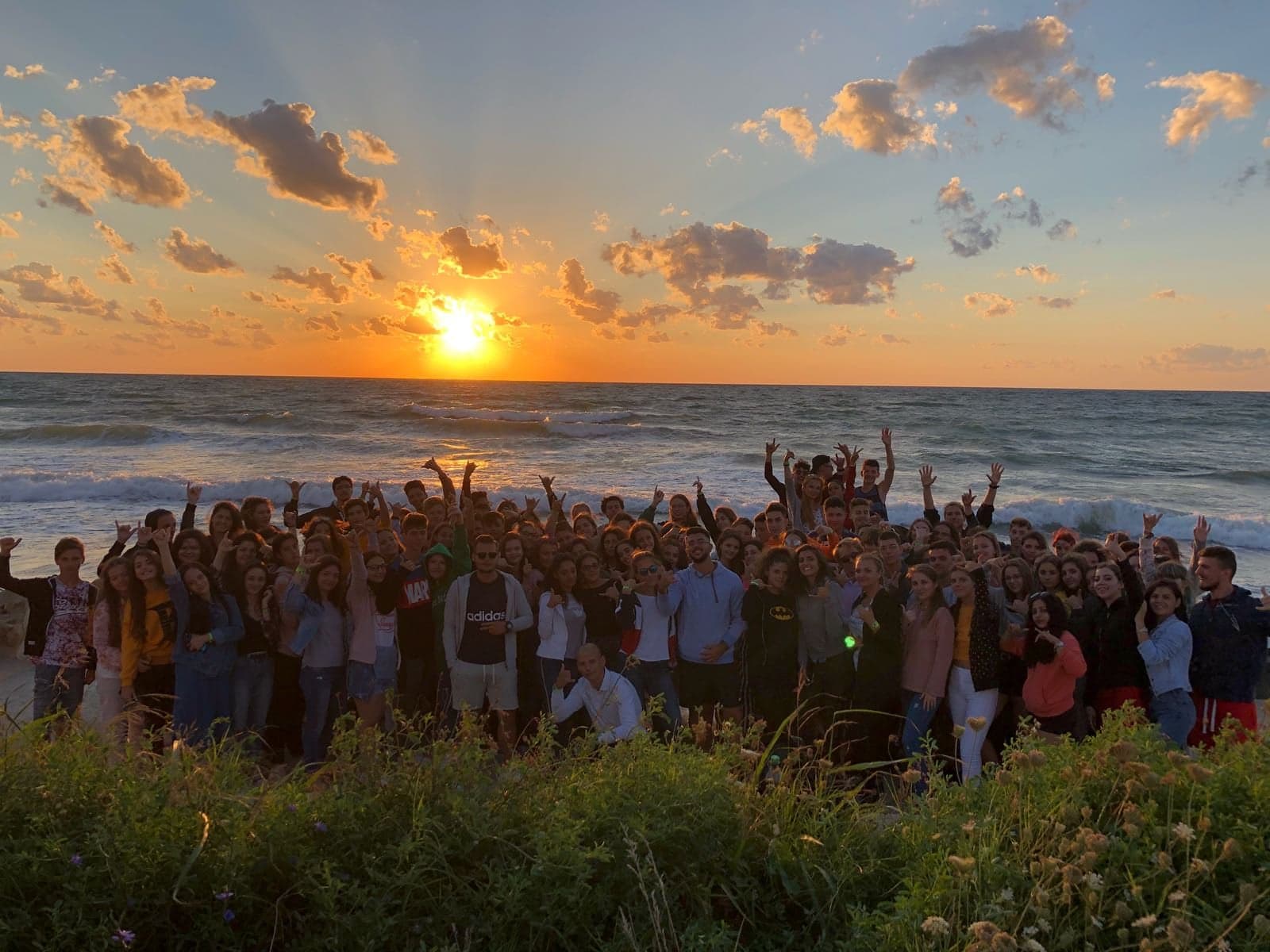 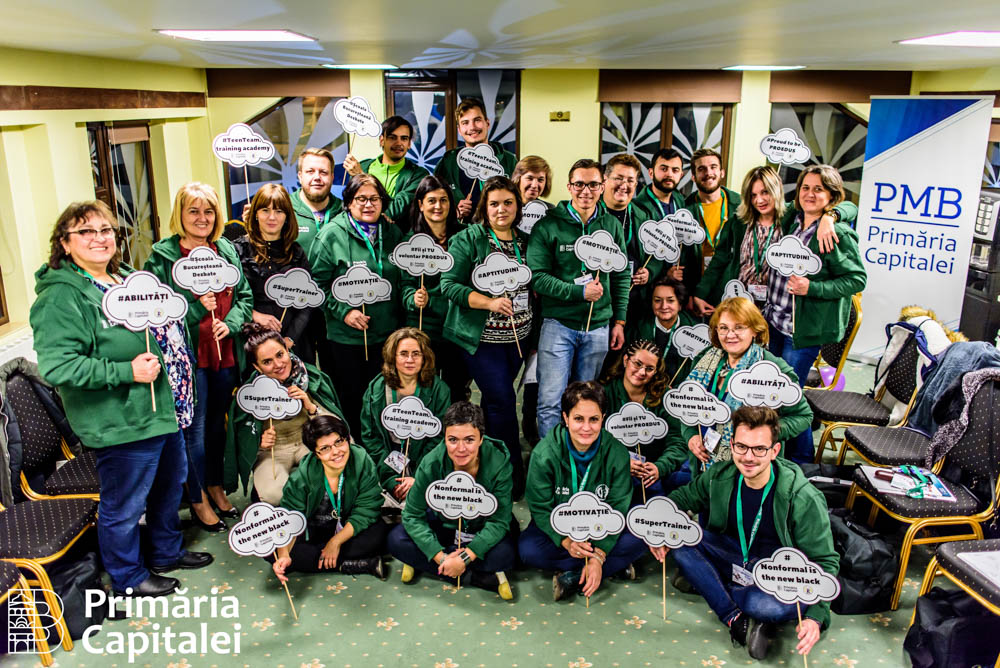 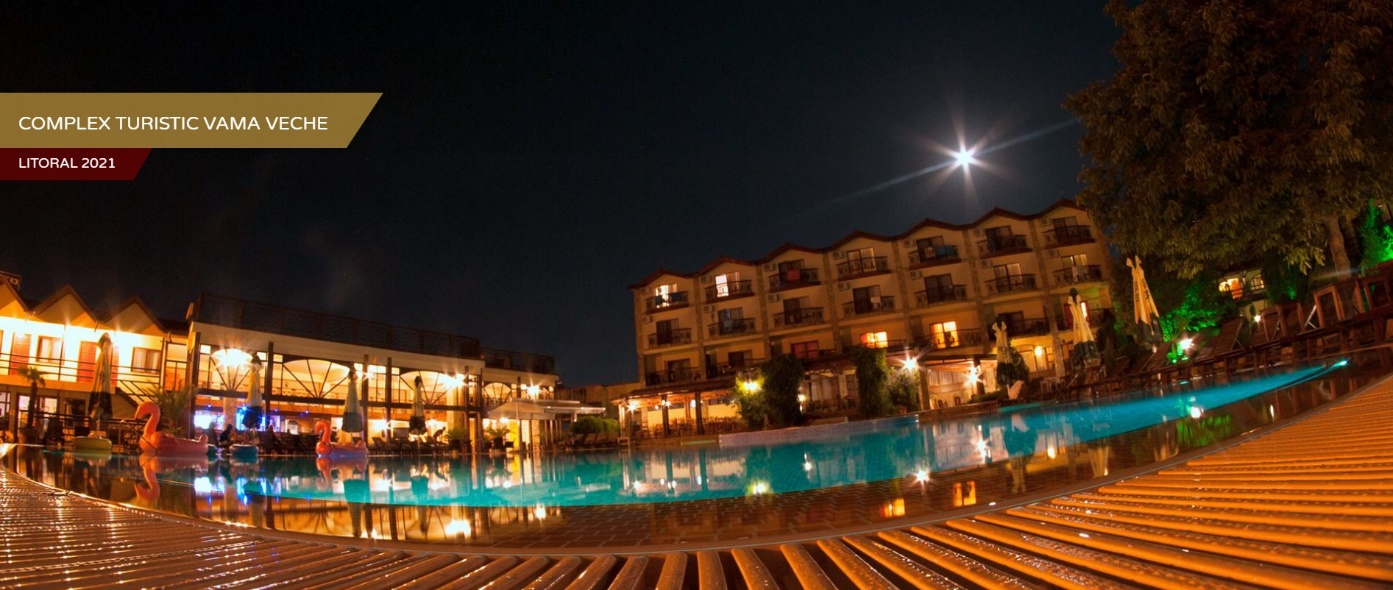 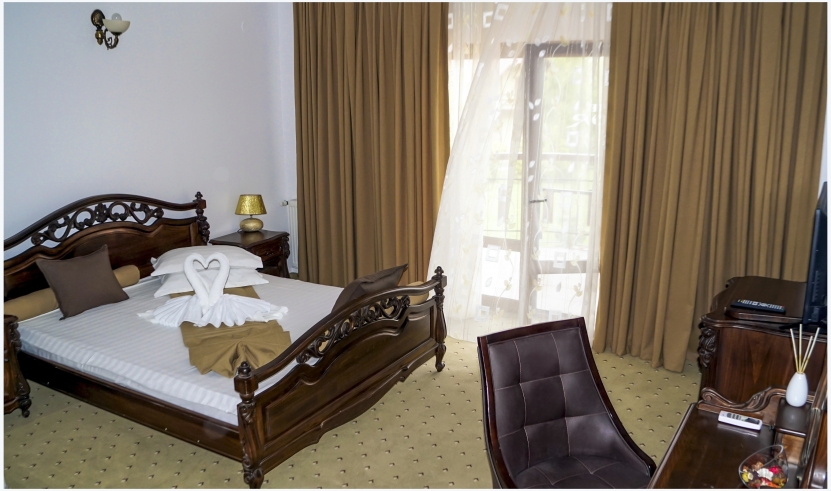 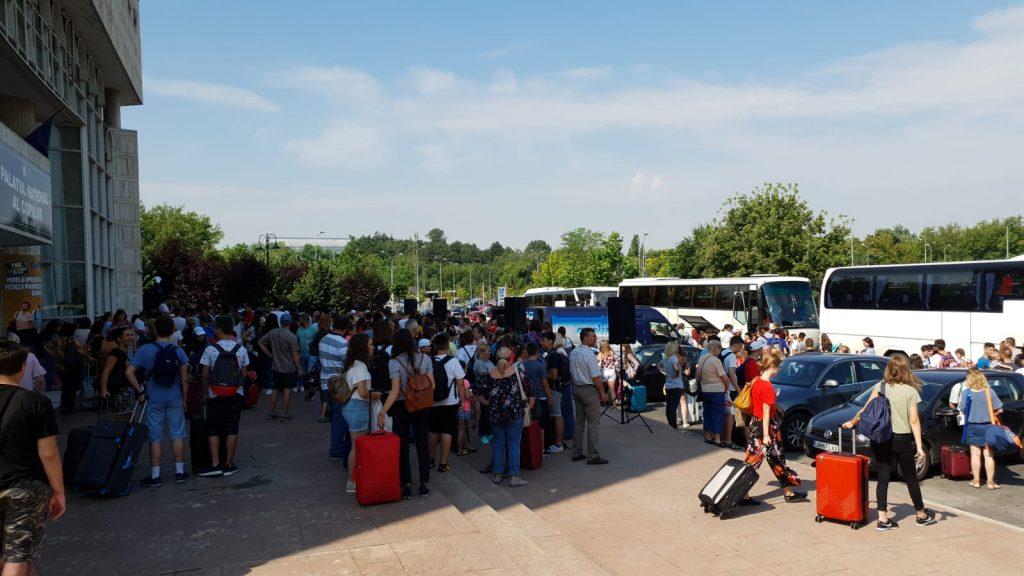 Cursuri de formare acreditate